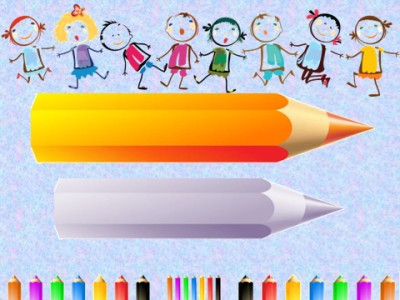 Особливості постановки цілей у педагогічній діяльності
Підготувала
вчитель-логопед
Горлова Н.М.
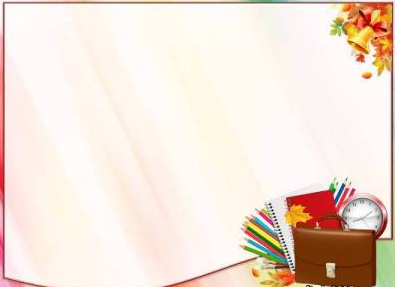 Педагогічне цілепокладання - потреба у плануванні своєї праці й уміння виробити сплав із цілей суспільства та своїх особистих цілей.
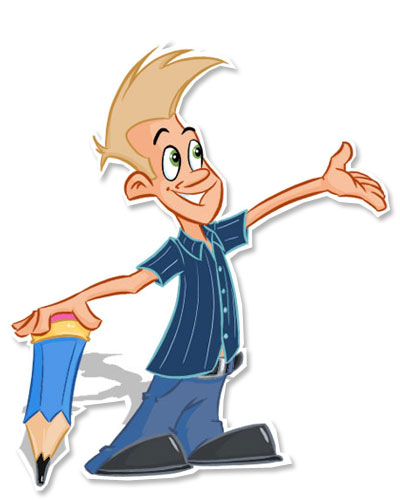 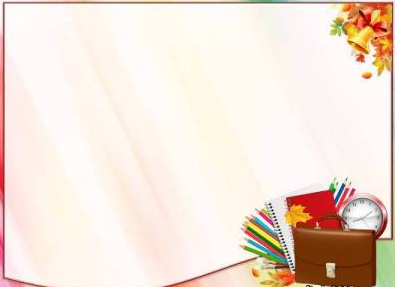 Діяльність учителя спрямована 
передусім на 
іншу людину.
Тільки те, що втілюється,
 інтегрується у внутрішній
 світ конкретних учнів, має сенс і 
визначає цінність педагогічної 
діяльності.
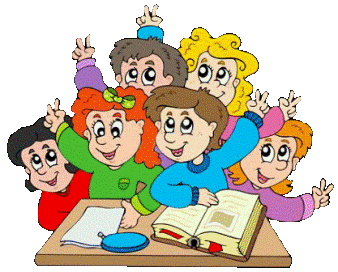 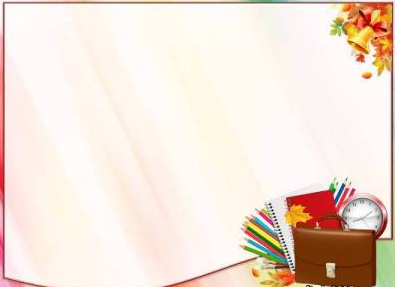 Уявлення про типову педагогічну 
діяльність учителя, які впливають на
 діяльність окремих педагогів:
- тип особистості вчителя;
- типова професійно-рольова поведінка;
- набір засобів, за допомогою яких ця діяльність реалізується;
- типові умови її здійснення;
склад осіб, які здійснюють 
    перевірку і корекцію діяльності 
    вчителя ;
- очікувані результати
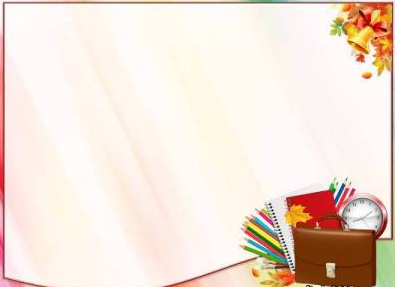 Види цілепокладання:
- передавання соціального досвіду;
- конструктивний вплив на формування нової особистості;
- відповідність певному еталонові вчителя, професійно-рольовим очікуванням навколишніх людей;
відтворювання змісту і певних 
    структурних елементів 
   діяльності в типовій формі
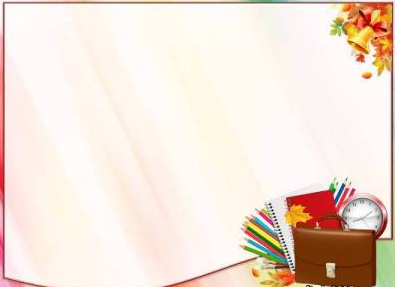 Рівні цілепокладання
- життєзабезпечення  або егоцентричний (учитель-егоїст).
Забуваючи про себе, своє фізичне та психічне здоров"я, вчитель згодом неминуче стає виснаженою, зацькованою істотою з цілим комплексом захворювань, зовнішніх та внутрішніх особистісних конфліктів і проблем.
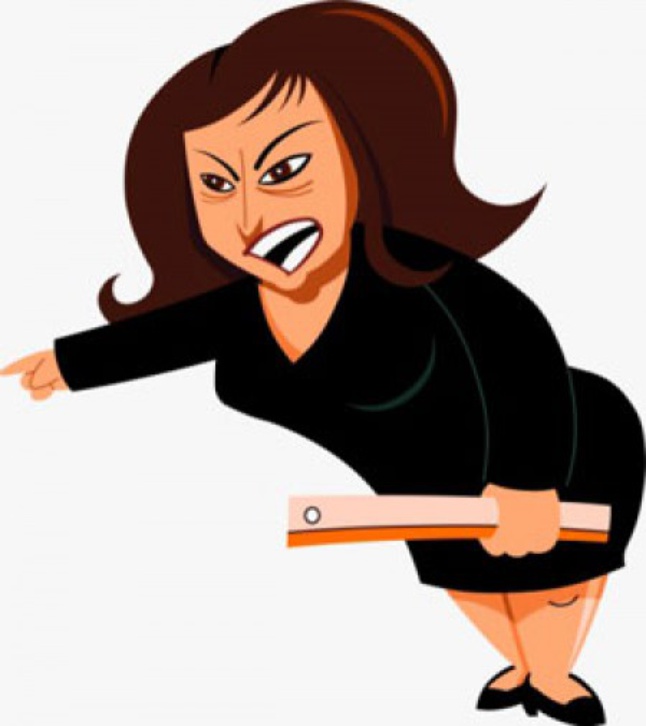 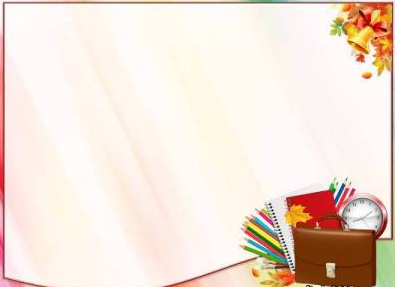 Рівні цілепокладання
- формально-рольової відповідності (учитель-ентузіаст).
Ігноруючи цілі цього рівня, вчитель відмовляється від використання ефективних стратегій і тактик педагогічної діяльності, нагромаджених досвідом багатьох поколінь. Цим самим він нібито бере на себе відповідальність за «створення» нової системи діяльності, яка не має історичних коренів.
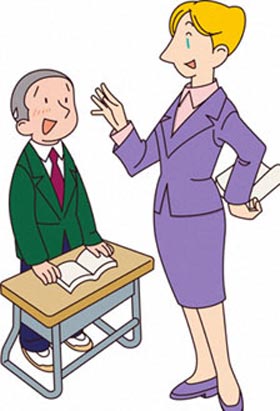 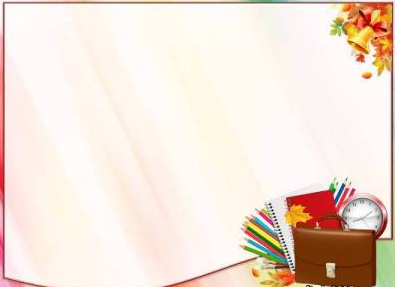 Рівні цілепокладання
- перспективного розвитку особистості учня (педагог-новатор).
Визначає той найбільший діапазон вимог, які суспільство і сам учитель можуть запропонувати до педагогічної діяльності.
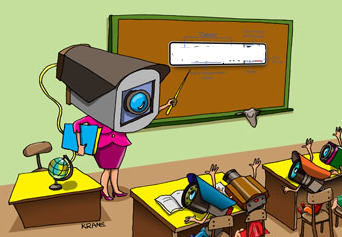 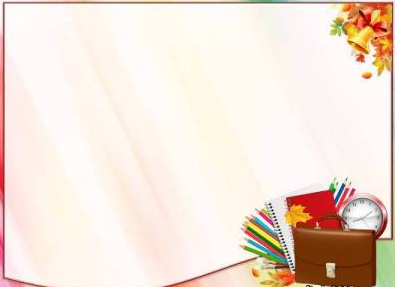 Ідеальна педагогічна діяльність - втілення  цілей  усіх  трьох  рівнів.
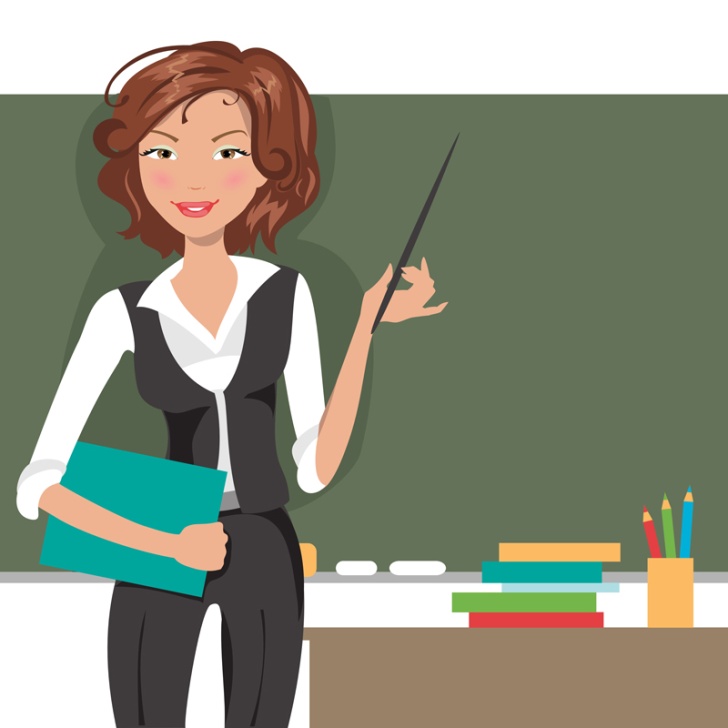 Учитель зберігає та підтримує 
   своє здоров"я, працездатність, цілковито оволодіває нормативним змістом професійної ролі, засобами свого предмета готує дітей до самостійного життя.
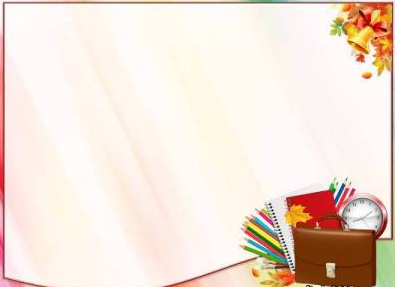 Домінування егоцентричного рівня
«Якщо щось завдає мені душевного болю, фізичних незручностей, я прагну або зовсім усунути цей чинник, або принаймні відплатити тією ж ціною».
      В  учителя, що зупинився у своєму професійному розвитку на першому рівні цілепокладання, будь-яка несанкціонована дія учня може викликати дискомфорт:
 «Не трясіть у мене перед носом руками, у мене від них в очах рябіє»;
 «Чи ти не розумієш, що на уроці слід сидіти тихесенько, і не заважати вчителеві?»; 
«Не смій порпатися в портфелі на уроці,
       все, що потрібно, ти маєш покласти на парту
       під час перерви»;
 «Чому ти запитуєш у сусіда, хіба можна
        на уроці розмовляти між собою?»
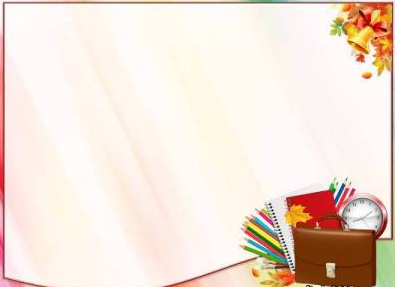 Домінування рівня формально-рольової відповідності
Саме на цьому рівні вимоги «підтримати честь мундира», «захистити авторитет учителя», «за будь-яку ціну виконати соціальне замовлення» стають головними цінностями для вчителя не лише на роботі, а й у житті взагалі.
 «Я хочу домогтися, щоб у моєму класі всі діти були найвихованішими в школі»; «Учитель повинен прагнути максимальної
     успішності всіх учнів»; 
«Я хочу, щоб активну участь у 
    суспільному житті школи брала
    кожна дитина»
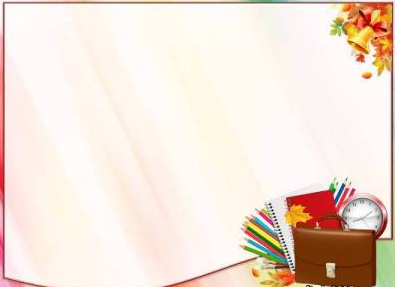 Домінування рівня творчості, перспективного розвитку особистості учня.
Педагог-новатор, який виступає проти «рутинної педагогіки з усіма її канонами». Він готовий мчати в будь-який кінець країни, аби пропагувати нові ідеї виховання, приймати у себе на уроках тисячі прихильників і послідовників
    за рахунок власних та
    учнівських стресів і 
    перевантажень, ігнорування 
    шкільних програм.
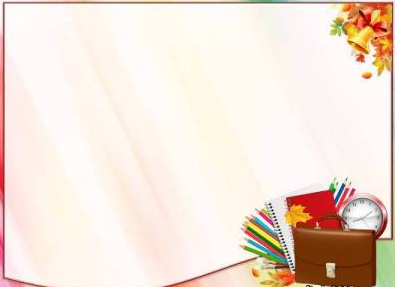 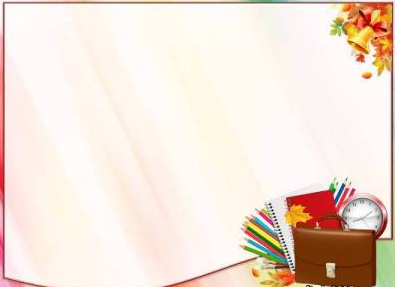 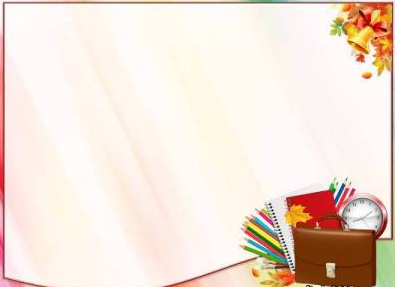 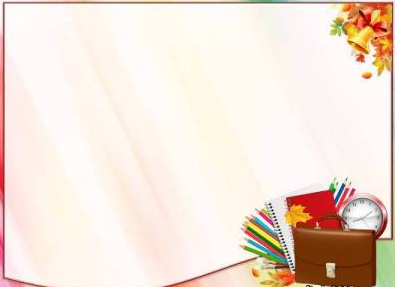 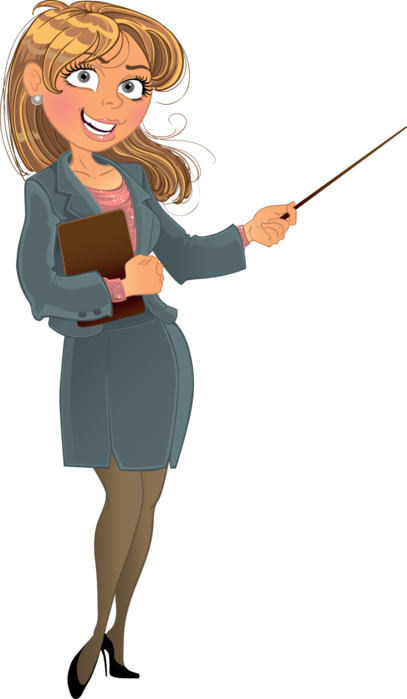 Дякую за увагу!